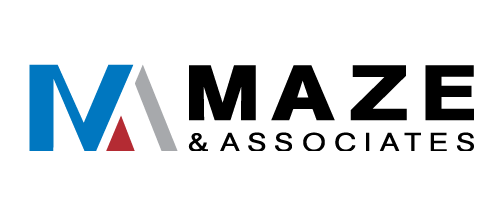 Alameda County Transportation Commission
IWC Presentation of the
Audited Comprehensive Annual Financial Report 
for the Year Ended 
June 30, 2020
Financial Audit
Financial statements being presented are for the Fiscal Year Ended June 30, 2020.
Financial statements are the responsibility of management.
Our responsibility is to express an opinion on the financial statements based on our audit.
We planned and performed the audit to obtain reasonable assurance about whether the financial statements are free of material misstatements.
Audits include: 
Examining, on a test basis, evidence supporting the amounts and disclosures in the financial statements.
Assessing the accounting principles used and significant estimates made by management.
Evaluating overall financial statement presentation.
Financial Audit (continued)
Audits are performed in conformance with Generally Accepted Government Auditing Standards (GAGAS) which requires the auditor to:
adequately plan the work and properly supervise assistants,
obtain a sufficient understanding of the entity and its environment, including its internal controls, to assess the risk of material misstatement of the financial statements whether due to error or fraud, and to design the nature, timing, and extent of further audit procedures, and
obtain sufficient and appropriate audit evidence by performing audit procedures, on a test basis, to afford a reasonable assurance for an opinion regarding the financial statements under audit.
Required Communications
GAGAS requires auditors to communicate the following to those charged with governance (Audit Committee):
We noted no transactions entered into during the year which lacked authoritative guidance and all significant transactions have been recognized in the financial statements in the proper period.
Estimate of Fair Value of Investments: The financial statements contain estimates of fair value for investments as disclosed in Note 3 to the financial statements as of June 30, 2020.
The financial statement disclosures are neutral, consistent, and clear.
Required Communications (continued)
GAGAS requires auditors to communicate the following to those charged with governance (Audit Committee):
We encountered no difficulties in dealing with management in the performance of our audit.
We did not propose audit adjustments and have no misstatements to report.
We had no disagreements with management related to financial accounting, reporting, or auditing matters.
There were no consultations with other accountants related to this audit.
Financial Highlights
Assets and deferred outflows of resources exceeded liabilities and deferred inflows of resources by $561.7 million (net position) as June 30, 2020. $85.5 million of net position is unrestricted and may be used to meet ongoing obligations.
Net position increased $14.1 million or 2.6 percent over the prior fiscal year-end due to a decrease in long-term obligations related to the Measure B 2014 Sales Tax Revenue Bonds which was offset, in part, by an increase in Measure BB Capital Project accrued liabilities.
In governmental funds, fund balances were $578.7 million as of June 30, 2020, a decrease of $9.3 million compared to June 30, 2019. Of the total combined fund balances, $83.2 million or 14.4 percent is available for spending at Alameda CTC’s discretion (unassigned fund balance).
Financial Highlights (continued)
Assets and deferred outflows of resources decreased by $4.2 million from $730.1 million to $725.9 million as of June 30, 2020 compared to June 30, 2019 mainly related to a decrease in sales and other receivables at year-end. 
Revenues totaled $370.3 million for the fiscal year ended June 30, 2020, a decrease of $35.4 million or 8.7 percent from the fiscal year ended June 30, 2019 mostly related to a reduction in sales tax revenue collections due to the pandemic and shelter-in-place order.
Financial Highlights (continued)
Liabilities and deferred inflows of resources decreased $18.3 million or 10.0 percent from $182.5 million to $164.2 million as of June 30, 2020 compared to June 30, 2019. This decrease is mostly related to a decrease in long-term obligations as debt service payments were made on the 2014 Sales Tax Revenue Bonds.
Expenses totaled $356.3 million for the fiscal year ended June 30, 2020, an increase of $50.1 million or 16.4 percent over the fiscal year ended June 30, 2019 due to an increase in capital project expenditures in the Measure BB Capital Projects Funds as capital projects are progressing and moving on to more advanced phases of delivery.
Alameda CTCStatement of Net PositionJune 30, 2020(in thousands of dollars)
2000 Measure B FundsBalance SheetJune 30, 2020(in thousands of dollars)
2014 Measure BB FundsBalance SheetJune 30, 2020(in thousands of dollars)
Alameda CTCStatement of Activitiesfor the Year Ended June 30, 2020(in thousands of dollars)
2000 Measure B FundsRevenues, Expenditures & Changes in Fund BalancesJune 30, 2020(in thousands of dollars)
2014 Measure BB FundsRevenues, Expenditures & Changes in Fund BalancesJune 30, 2020(in thousands of dollars)
Alameda CTCRevenues & Expenses
2000 MB and 2014 MBBSales Tax FundsRevenues & Expenses
Alameda CTC Auditor Opinion
Alameda CTC received what is referred to as an unmodified or clean audit opinion for the Fiscal Year Ended June 30, 2020.
“In our opinion, the financial statements referred to above present fairly, in all material respects, the respective financial position of the governmental activities, each major fund, and the aggregate remaining fund information of Alameda CTC, as of June 30, 2020, and the respective changes in financial position for the year then ended in accordance with accounting principles generally accepted in the United States of America.”
New Accounting Pronouncements
GASB 87 - Leases 
Effective June 30, 2022
GASB 97 - 457 Deferred Compensation Plans
Effective June 30, 2022
Alameda CTCJune 30, 2020
Questions?